arXiv:2110.05544
arXiv:2110.05544
Core-Collapse Supernovae: the connection between explosion and progenitor structure
Luca Boccioli
Advisor: Grant J. Mathews
Collaborators: Alessandro Chieffi, Marco Limongi, Lorenzo Roberti
University of Notre Dame
Torino workshop June 21st 2022
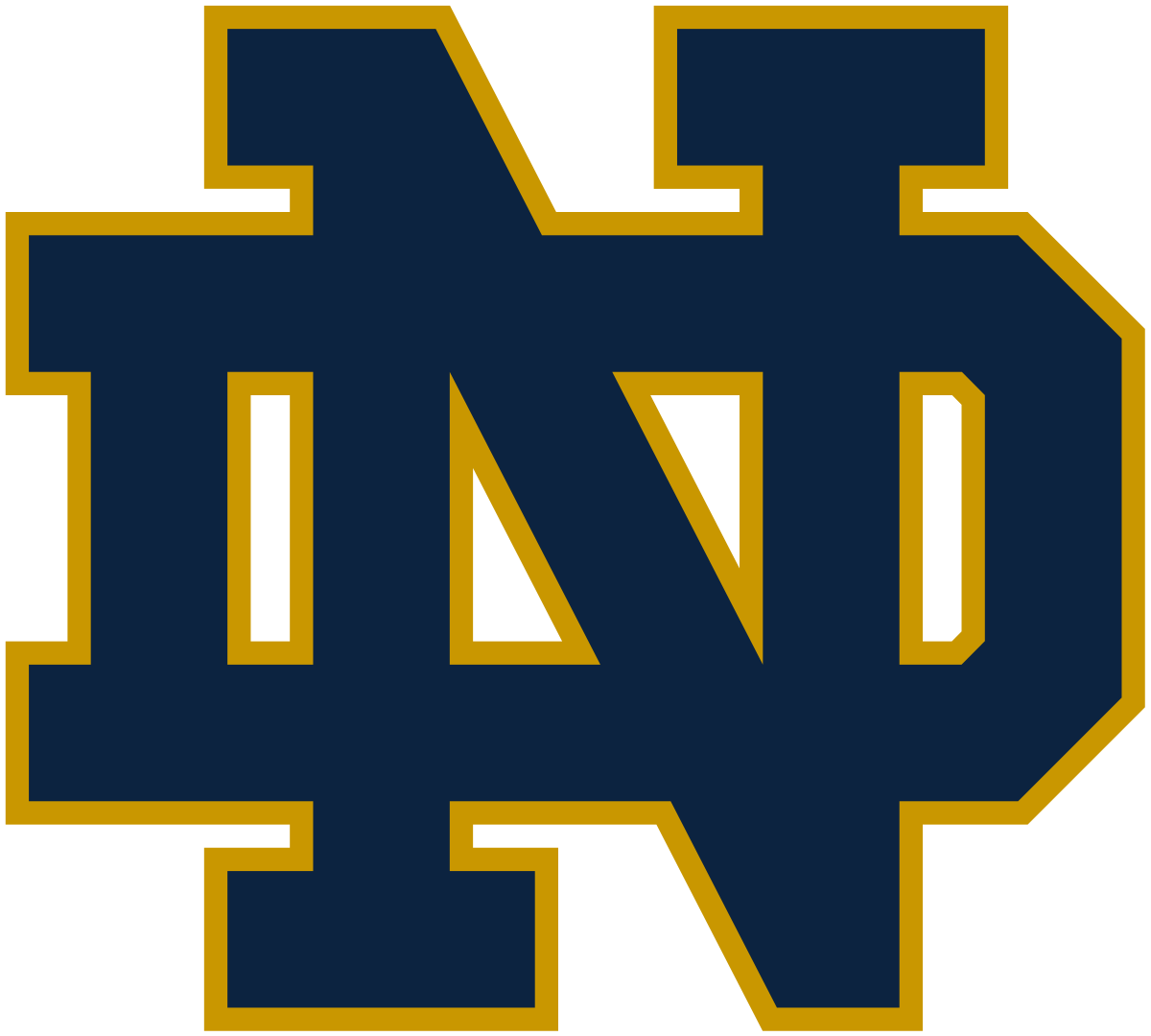 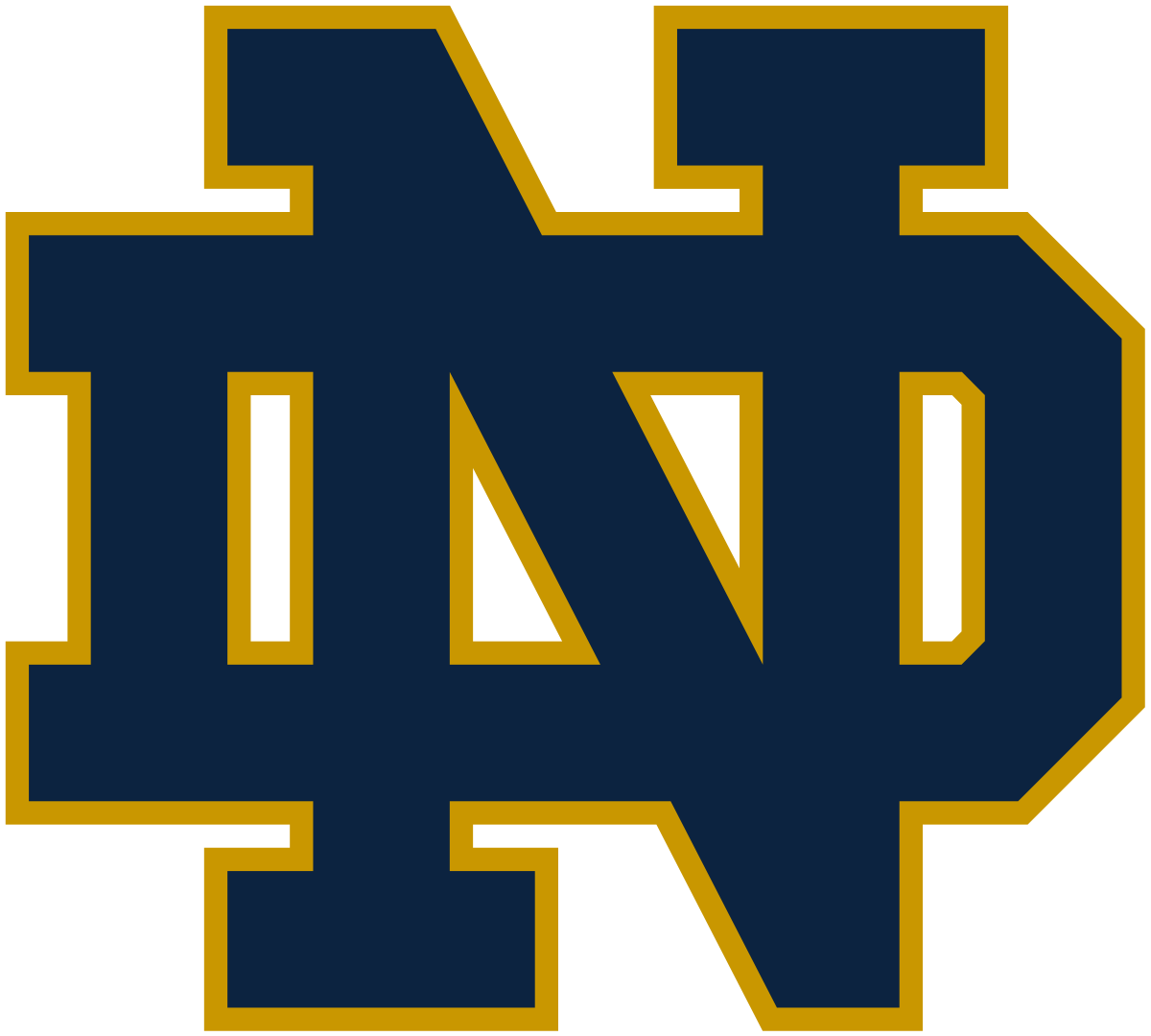 Introduction: the Supernova mechanism
Core collapse Supernova (CCSN)
Collapse
Outer
Layers
Iron
Core
Luca Boccioli, University of Notre Dame
2 of 20
Introduction: the Supernova mechanism
Core collapse Supernova (CCSN)
Collapse
Outer
Layers
Core Bounce
Iron
Core
PNS
Luca Boccioli, University of Notre Dame
3 of 20
Introduction: the Supernova mechanism
Core collapse Supernova (CCSN)
Collapse
Shock
Core Bounce
PNS
Shock propagates
Luca Boccioli, University of Notre Dame
4 of 20
[Speaker Notes: Lo shock si muove verso l’esterno]
Introduction: the Supernova mechanism
Core collapse Supernova (CCSN)
Shock stalls
Collapse
Core Bounce
PNS
Shock propagates
Luca Boccioli, University of Notre Dame
5 of 20
[Speaker Notes: Colgate & McKee 1969]
Introduction: the Supernova mechanism
Core collapse Supernova (CCSN)
Shock stalls
Collapse
ν
Core Bounce
ν-delayed heating(ν-driven turbulence)
PNS
Explosion/Fallback
Shock propagates
Time ~ 1s
Luca Boccioli, University of Notre Dame
6 of 20
Introduction: our simulation setup
GR1D: spherically symmetric (1D) model with neutrino transport: cannot explode
O’Connor & Ott (2010) CQG 27, 114103
O’Connor (2015) ApJS, 219, 24
GR1D+: spherically symmetric with convection through MLT (1D+): can explode
Boccioli et al (2021) ApJ 912 29
Luca Boccioli, University of Notre Dame
7 of 20
What makes one star explode and another collapse?
Short answer: the accretion of the Si/O interface...
…but it’s more complicated: what property of the Si/O interface makes one star explode and another collapse?
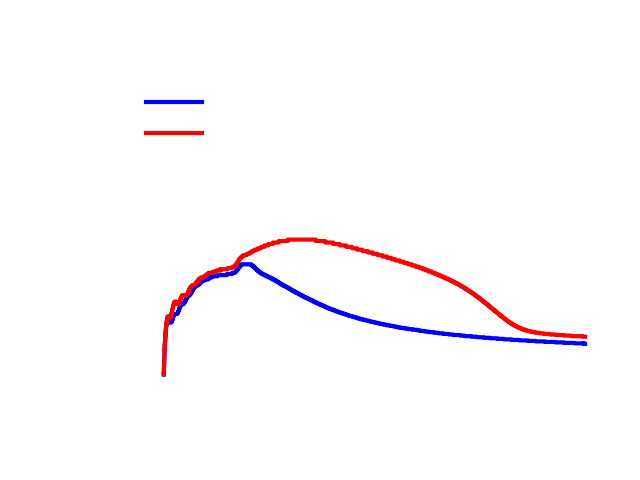 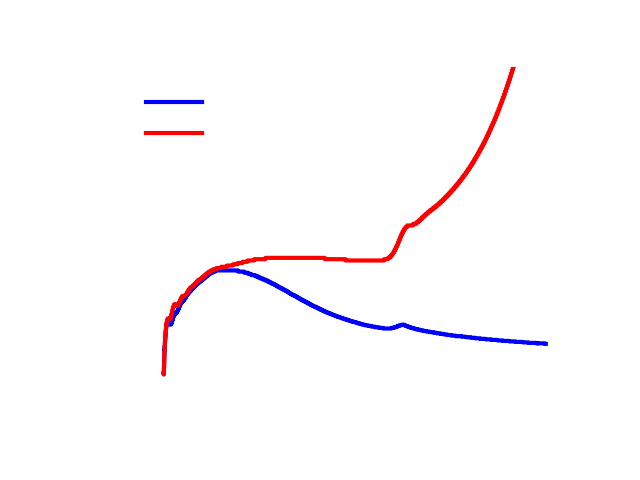 Luca Boccioli, University of Notre Dame
8 of 20
Explodability depends on many variables…
= explosion
= failed SN
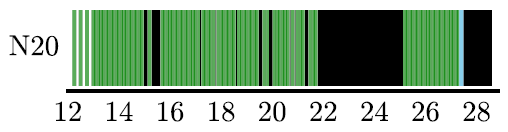 Ertl 2016
KEPLER & PHOTB
…the model used to trigger the explosion…
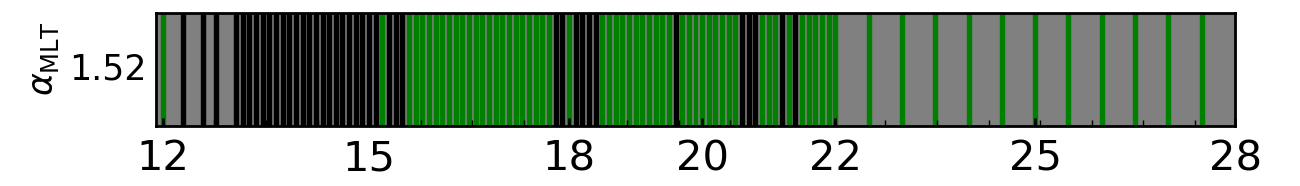 1D+
KEPLER & GR1D
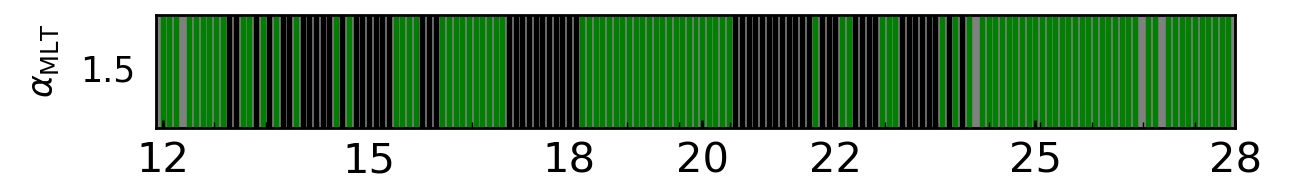 1D+
FRANEC & GR1D
…the code used to evolve the star…
1D+
FRANEC & GR1D
new 12C fusion rate(*)
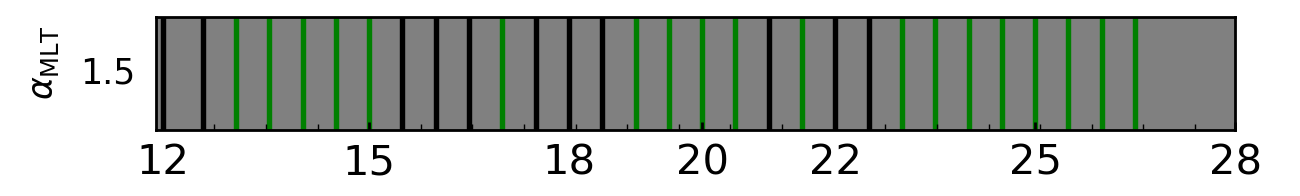 …the reaction rates for key processes…
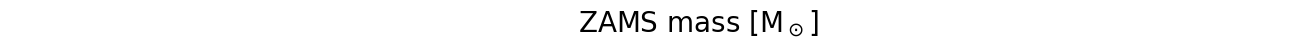 (*) = Tumino et al. (2018)
Luca Boccioli, University of Notre Dame
9 of 20
Previous studies
Ertl 2016
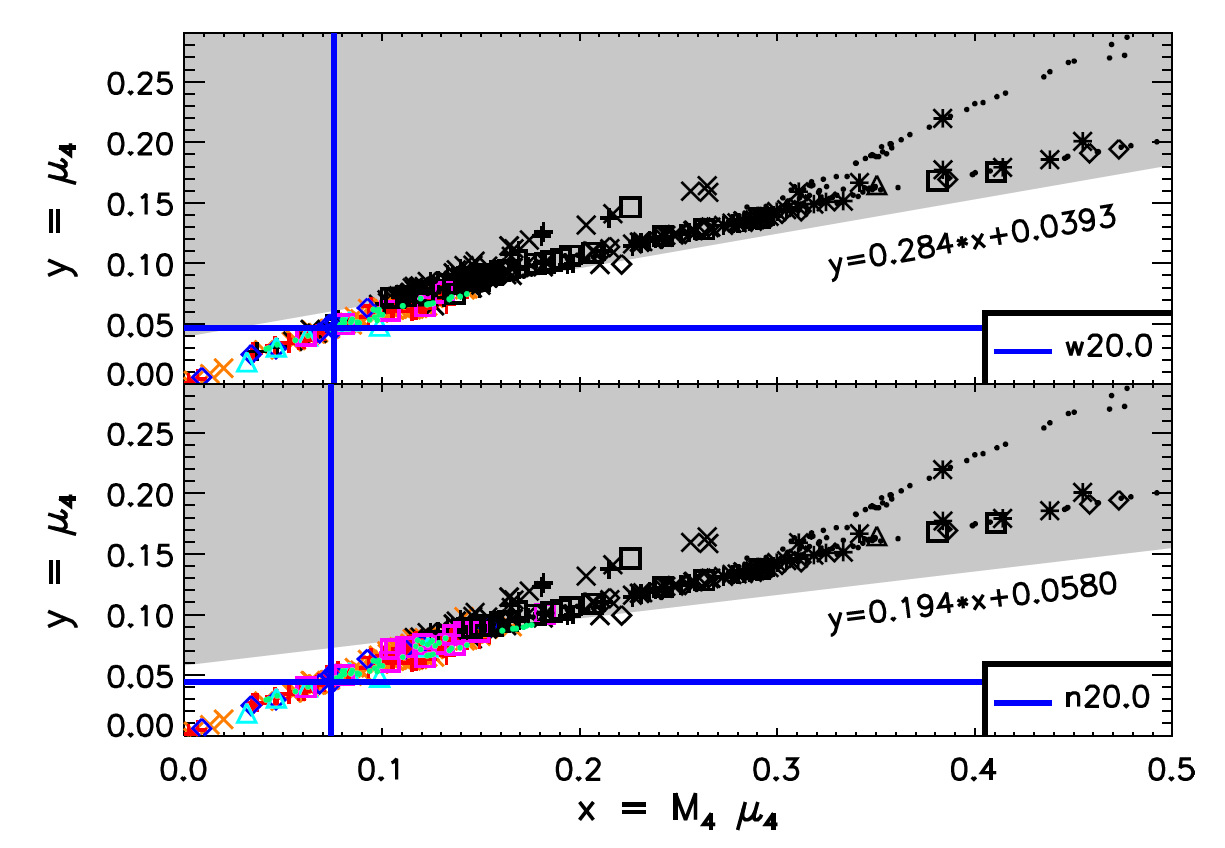 PHOTB: Enhanced neutrino luminosity based on observations of SN1987a
Black = failed SN
Colors = successful SN
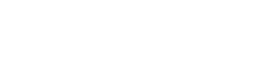 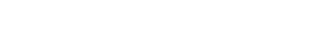 ~5% of progenitors don’t follow the μ4 - M4μ4 criterion
Luca Boccioli, University of Notre Dame
10 of 20
Our approach
Example of a 21 M⨀ without convection
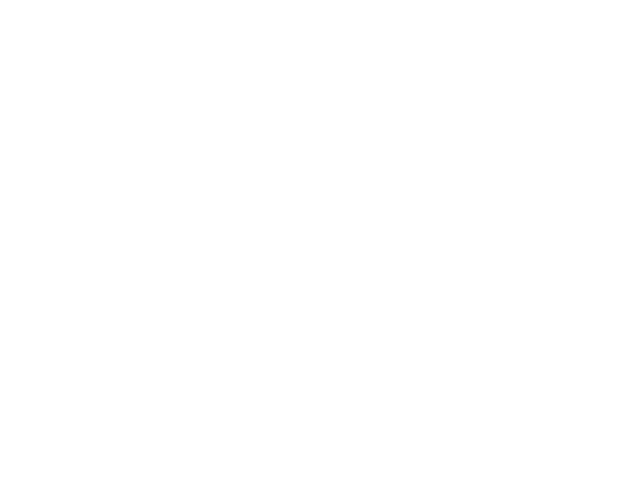 1) We run a standard 1D supernova simulation of each star, without the inclusion of ν-driven convection
Raccr
2) We define Rsurge caused by the accretion of the Si/O interface
Rsurge
taccr
Luca Boccioli, University of Notre Dame
11 of 20
Our approach
Example of a 21 M⨀ with convection
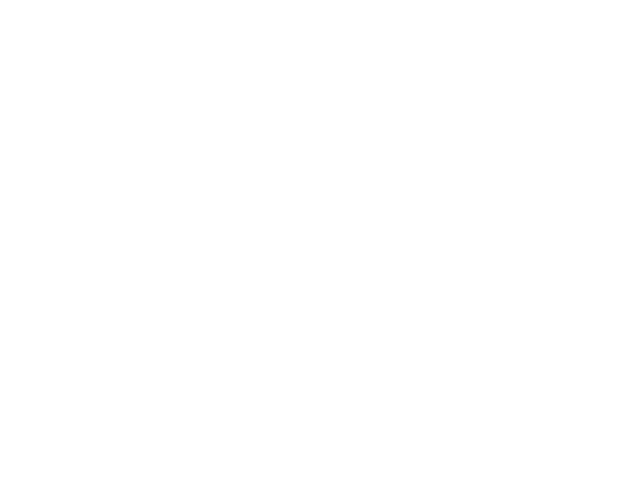 3) We run the same star using STIR, which implements ν-driven convection in our code using a MLT approach.
Boccioli et al (2021) ApJ 912 29
4) We define the explosion being triggered when the shock reaches 500 km
texpl
Luca Boccioli, University of Notre Dame
12 of 20
Our approach
Example of a 21 M⨀ before collapse
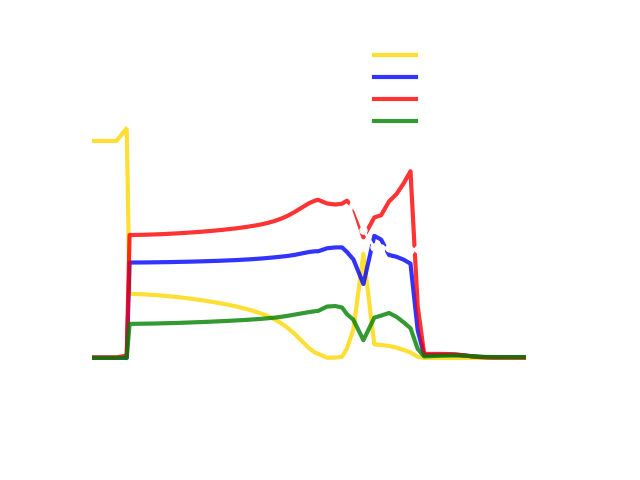 5) We then locate the Si/O interface in the progenitor. We do it by looking for a discontinuity in entropy.
δρ*
6) We identify the layer at which the discontinuity starts with a *.
Surface
Center
ρ*
Luca Boccioli, University of Notre Dame
13 of 20
Results: Rsurge and taccr
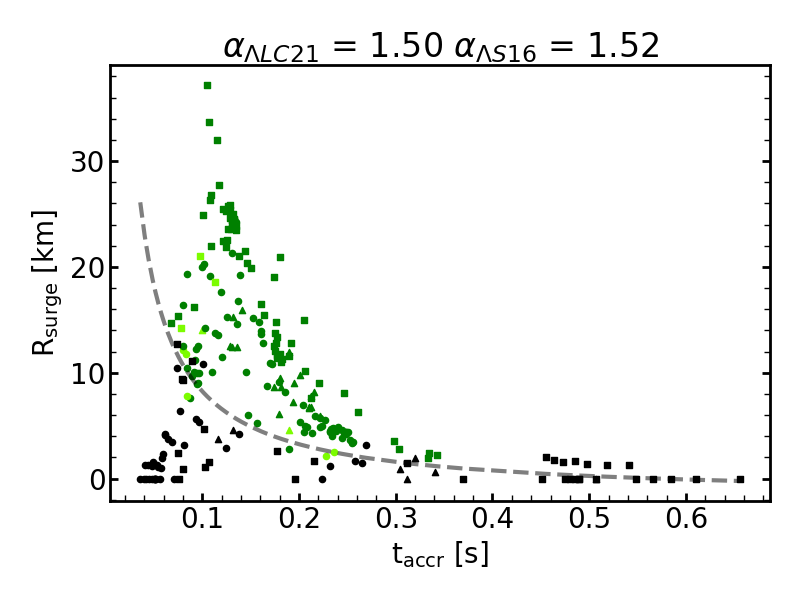 Simulations without ν-driven convection with colors based on the outcome of the simulations with ν-driven convection
There is a separation between explosions and failed SN for taccr < 0.4 s
How do we connect Rsurge and taccr to properties of the progenitor star?
Luca Boccioli, University of Notre Dame
14 of 20
Results: Raccr and taccr
Example of a 21 M⨀ without convection
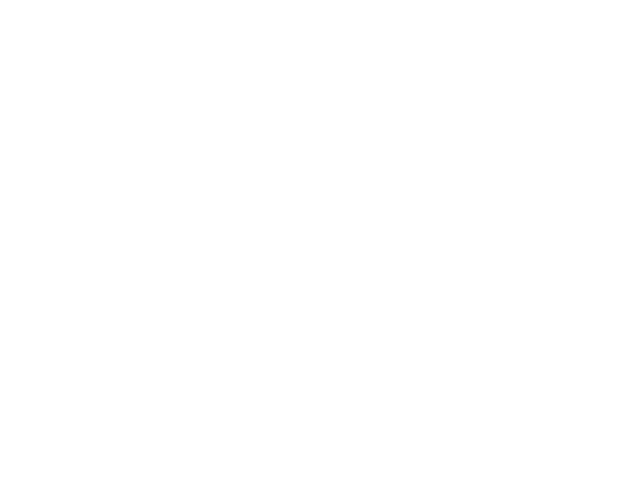 How do we connect Rsurge and taccr to properties of the progenitor star?
Raccr
For taccr < 0.4 one can see that 
Raccr ∝ 1/taccr
Rsurge
taccr
Luca Boccioli, University of Notre Dame
15 of 20
Results: our criterion
We are ready to formulate our criterion for stars with mass > 13 M⨀ :
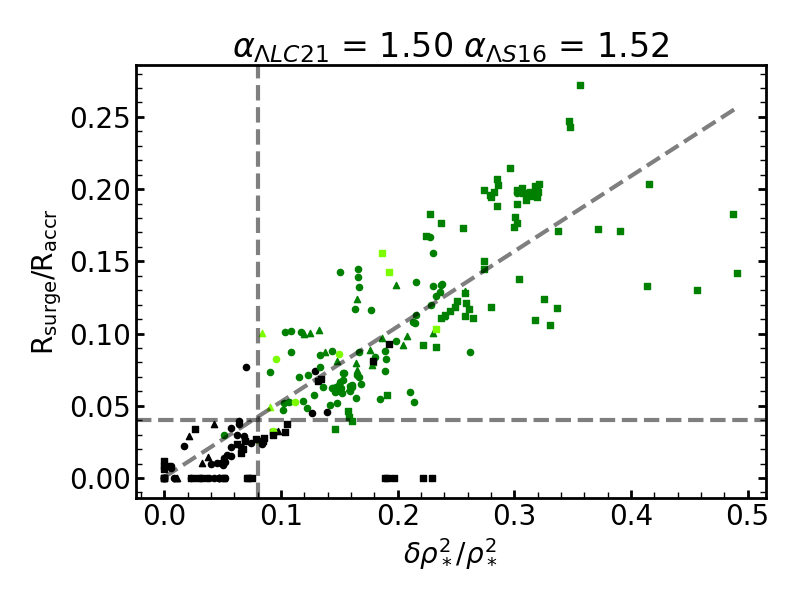 Only ~ 4.5 % of progenitor stars are mislabeled
Luca Boccioli, University of Notre Dame
16 of 20
Comparison with previous studies
It’s still work in progress!
= explosion
= failed SN
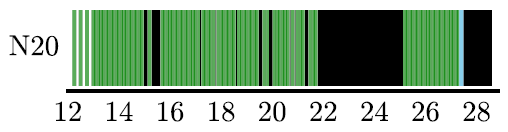 Ertl (2016)
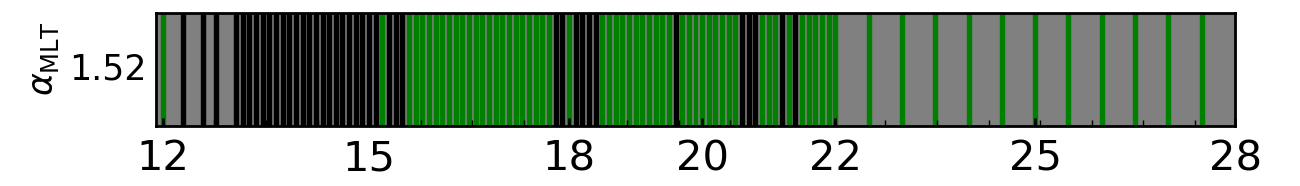 This work
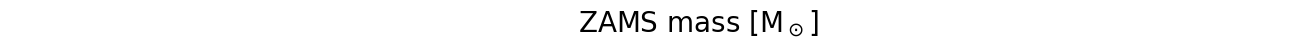 Luca Boccioli, University of Notre Dame
17 of 20
Comparison with previous studies
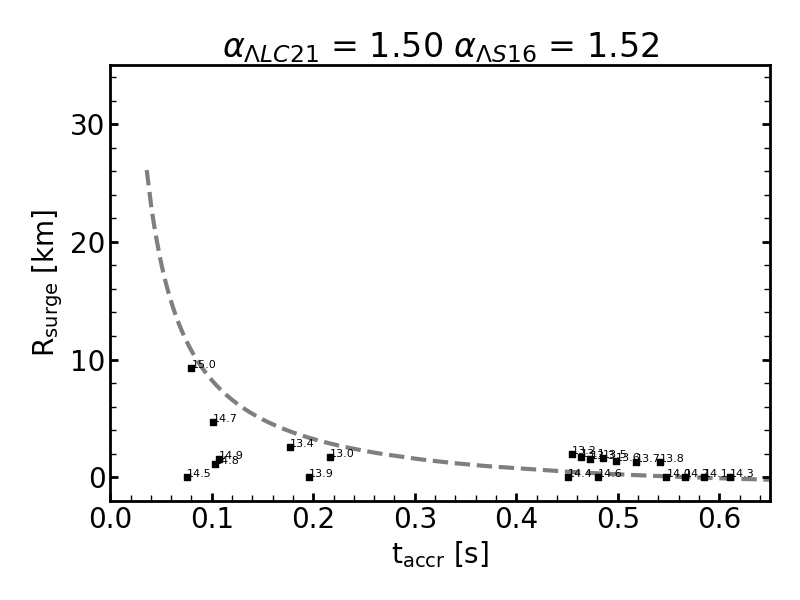 This work:
They either have large taccr, and therefore result in failed SN or they have small taccr but also small Rsurge and result in failed SN
Luca Boccioli, University of Notre Dame
18 of 20
Comparison with previous studies
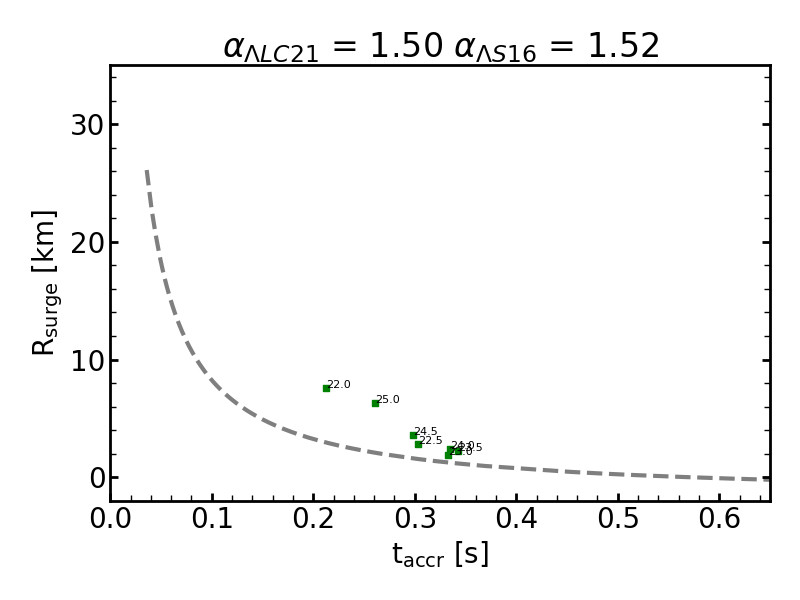 Luca Boccioli, University of Notre Dame
19 of 20
Conclusions
Explodability strongly depends on how the progenitor star was evolved


We presented a criterion based on full SN simulations that predicts the explodability of the star only from the entropy and density gradients before collapse


Depending on how the explosion is triggered (this work vs. Ertl) one finds different properties of the progenitor star as being key to the explosion mechanism
Luca Boccioli, University of Notre Dame
20 of 20